BÀI 2: BIẾN, PHÉP GÁN VÀ BIỂU THỨC SỐ HỌC
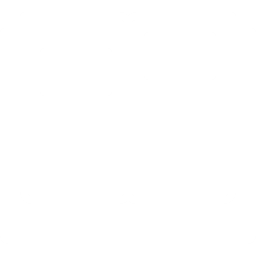 Tin 10 
GV: Nguyễn Đình Bình
Lớp 10A2
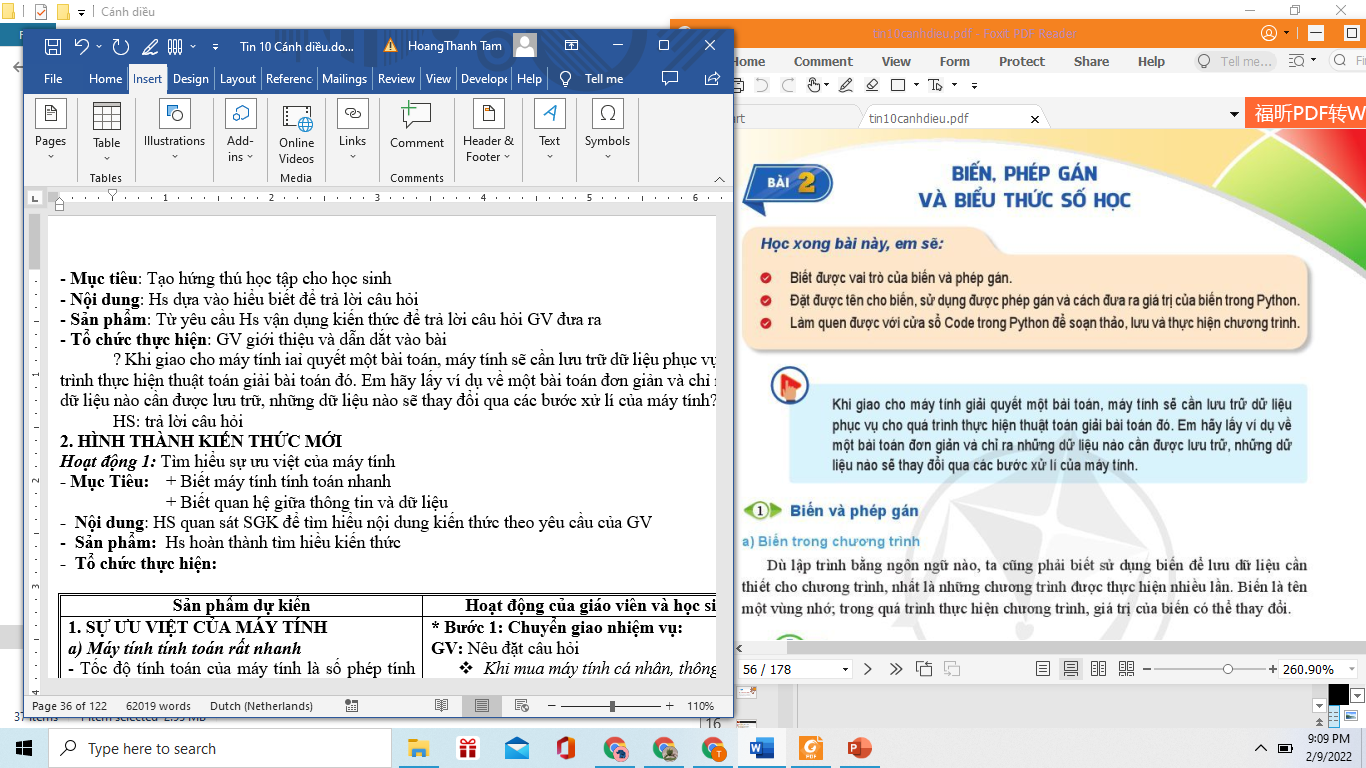 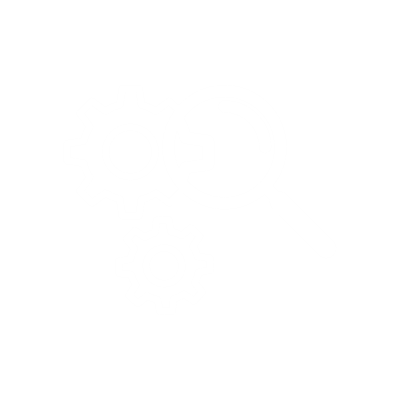 1. Biến và phép gán
Biến trong chương trình
Biến là tên một vùng nhớ, trong quá trình thực hiện chương trình, giá trị của biến có thể thay đổi
Ví dụ:
[Speaker Notes: Notes to presenter: 
Description of what you learned in your own words on one side.
Include information about the topic 
Details about the topic will also be helpful here.  
Tell the story of your learning experience.  Just like a story there should always be a beginning, middle and an end.
On the other side, you can add a graphic that provides evidence of what you learned.

Feel free to use more than one slide to reflect upon your process.  It also helps to add some video of your process.]
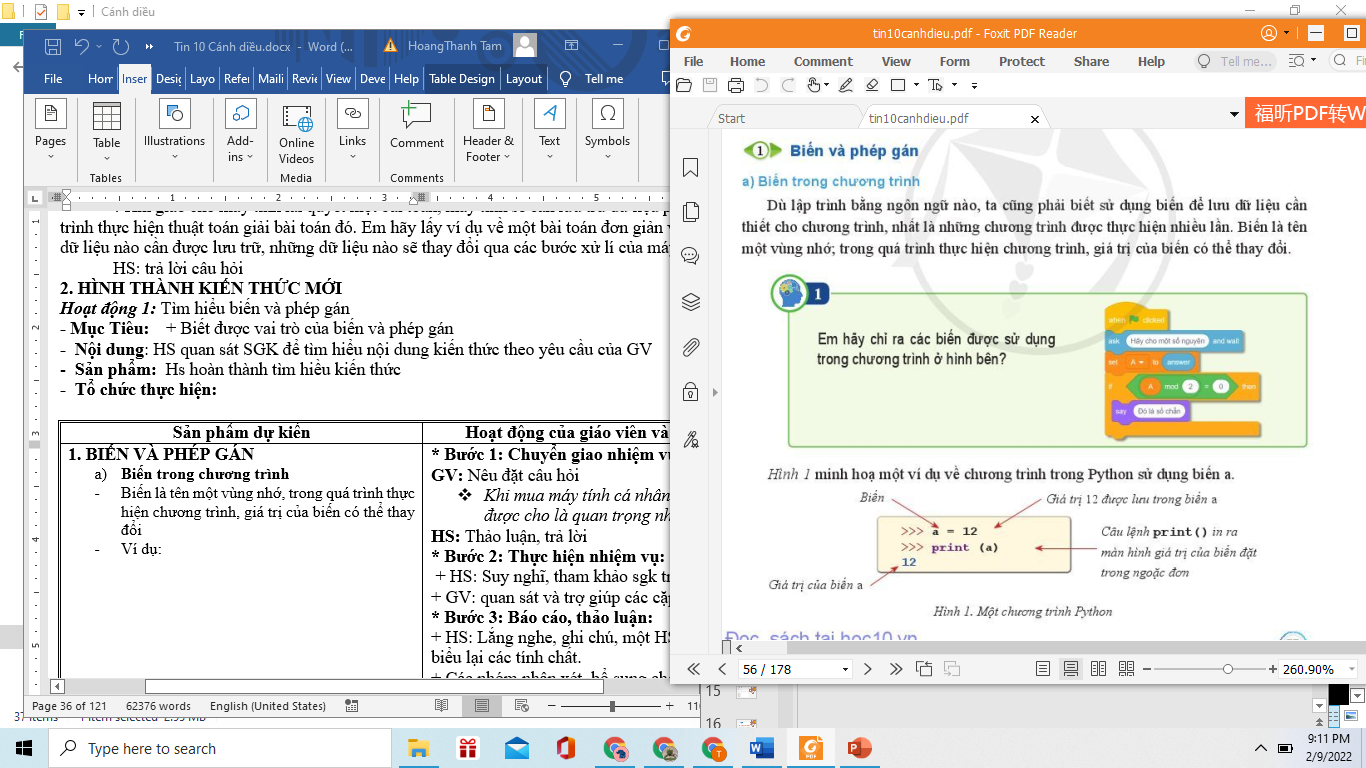 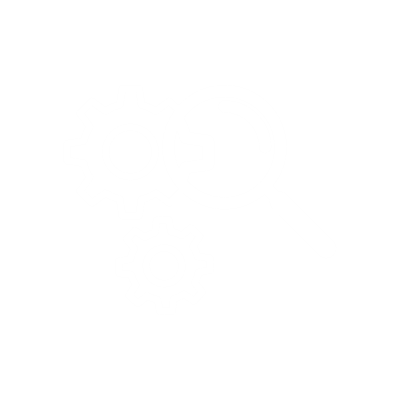 Giá trị 12 được lưu trong biến a
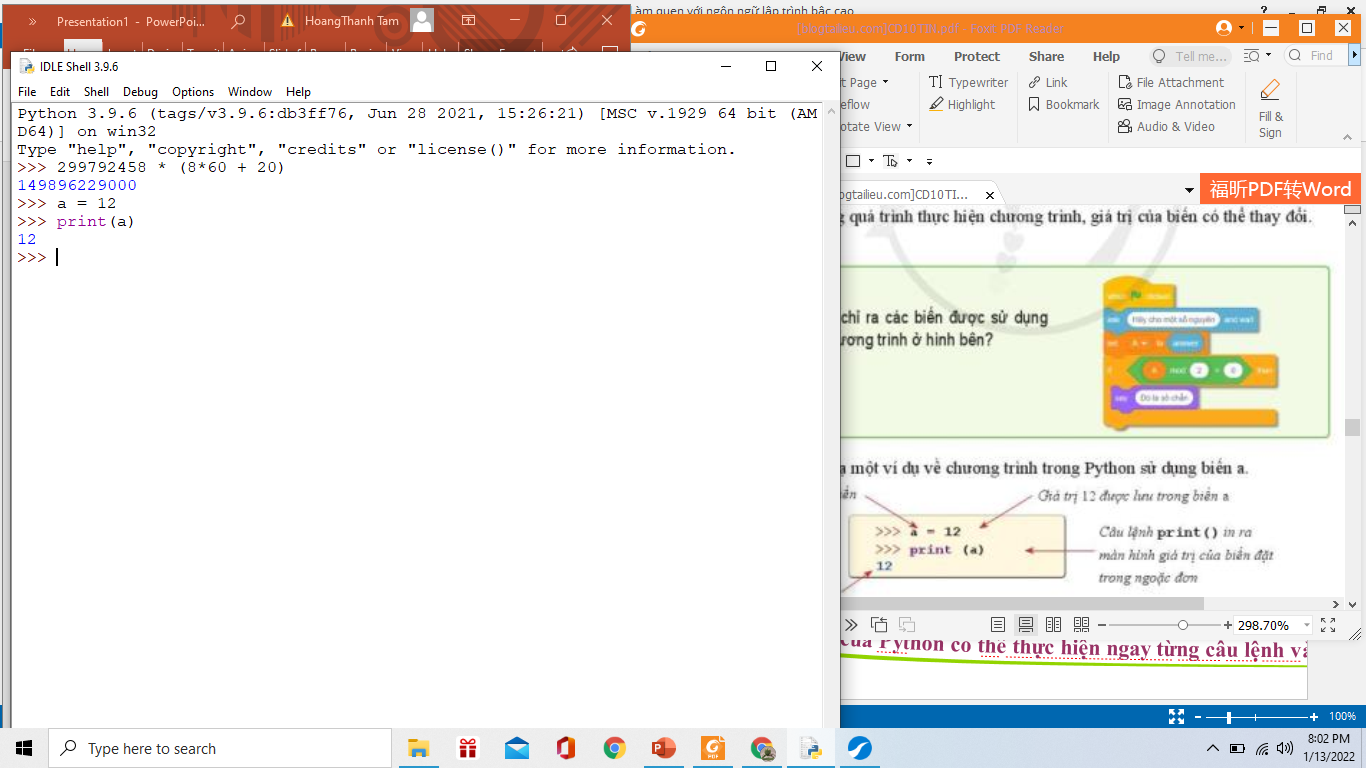 Biến
Câu lệnh print() in ra giá trị của biến đặt trong ngoặc đơn
Giá trị của biến a
[Speaker Notes: Notes to presenter: 
Description of what you learned in your own words on one side.
Include information about the topic 
Details about the topic will also be helpful here.  
Tell the story of your learning experience.  Just like a story there should always be a beginning, middle and an end.
On the other side, you can add a graphic that provides evidence of what you learned.

Feel free to use more than one slide to reflect upon your process.  It also helps to add some video of your process.]
Lưu ý: Trong Python, các biến đều phải được đặt tên theo một số quy tắc
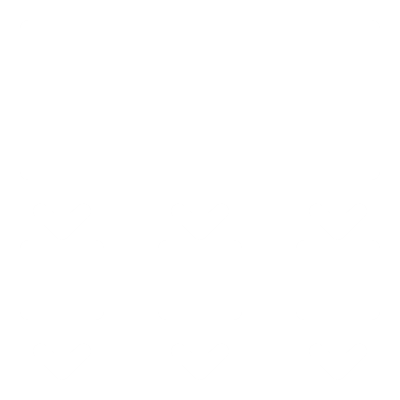 Không trùng với từ khóa (được sử dụng với ý nghĩa xác định không thay đổi
Bắt đầu bằng chữ cái hoặc dấu “_”
Chỉ chứa chữ cái, chữ số và dấu “_”
[Speaker Notes: Notes to presenter: 
What steps will you be taking as a result of this learning experience?
Did you learn from any failed experiences?  How will you do things differently?
What advice will you give to others so they can learn from your experiences?
How can you share what you learned with a real-world audience?  

Some examples of next steps might be: 
After delivering my first persuasive presentation, I am thinking about joining the debate team.
After making my first film, I’m considering entering it in our school film festival or local film festival.
After connecting with this career expert, I’d like to do some research on that career field because it sounds interesting to me.

This SmartArt allows you add images and text to help outline your process.  If a picture is worth a thousand words, then pictures and words should help you communicate this reflection on learning perfectly!  You can always click on Insert>SmartArt to change this graphic or select the graphic and click on the Design contextual menu to change the colors.

Feel free to use more than one slide to share your next steps.  It also helps to add some video content to explain your message.]
Một số từ khóa thường dùng trong Python
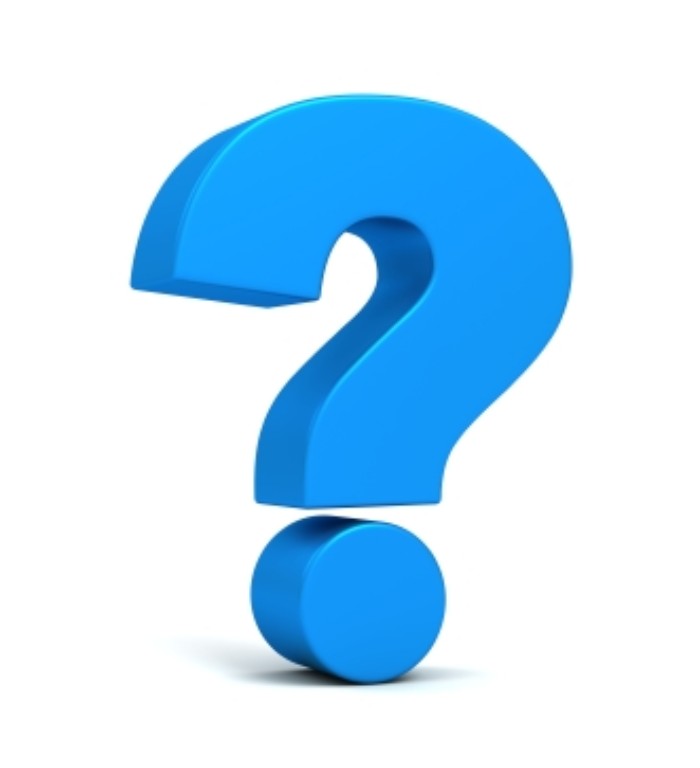 Em hãy điền đúng/sai cho các tên biến sau?
n, delta, x1, t12, Trường_sa
12t
A b
Ab
AB
Đ
S
S
Đ
Đ
b) Phép gán trong chương trình
- Dạng câu lệnh:
Biến = <Biểu thức>
- Thực hiện:
Bước 1: Tính giá trị của biểu thức ở vế phải
Bước 2: Gán kết quả tính được cho biến ở vế trái
- <Biểu thức>: thường gặp là biểu thức số học. Biểu thức số học có thể là một số, một tên biến hoặc các số và biến liên kết với nhau bởi các phép toán số học
Bảng kí hiệu các phép toán số học trong Python
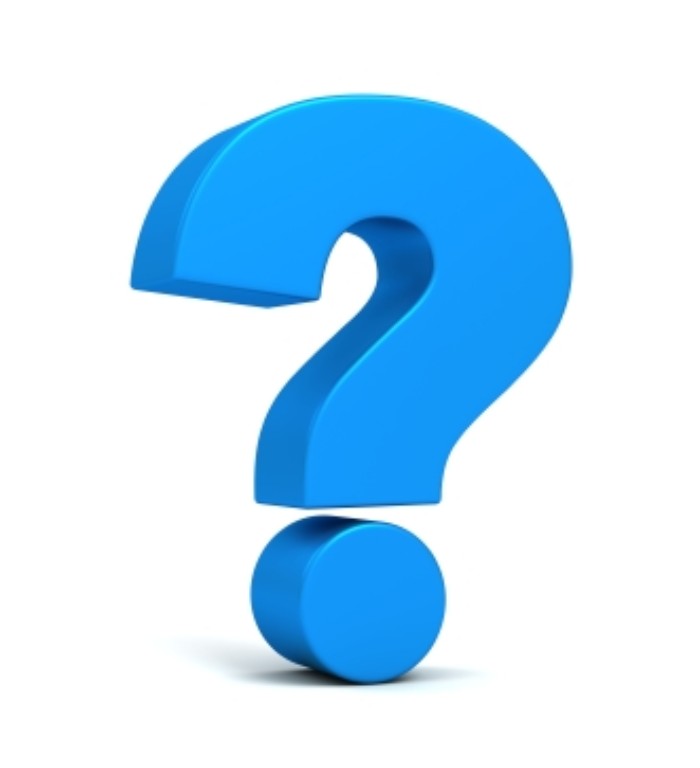 Hãy cho biết giá trị lần lượt của 2 biểu thức sau trong Python: (3 + 5) * 2 + 1 và 3 + 5 * 2 + 1
17
13
24
14
Lưu ý:
Các phép toán được thực hiện theo thứ tự như trong toán học
Trong biểu thức chỉ sử dụng các cặp ngoặc tròn để xác định thứ tự thực hiện các phép tính
Trước và sau mỗi tên biến, mỗi số hoặc dấu phép tính có thể có số lượng tùy ý các dấu cách (dấu trắng)
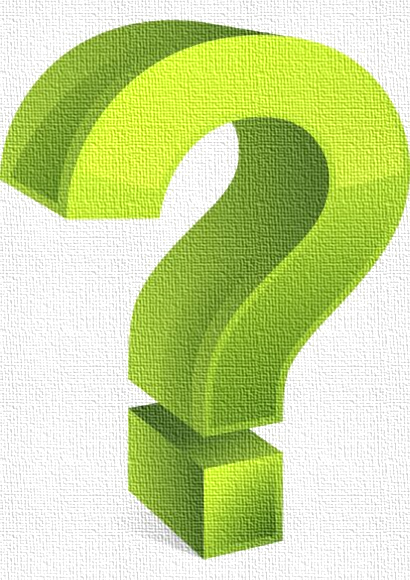 Hãy chuyển biểu thức toán học sang Python
2*a + 3*b
x*y / z
b*b – 4*a*c
(a/b)*c
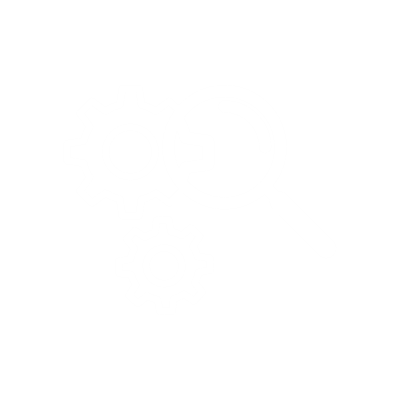 2. Soạn thảo chương trình
Cửa sổ Shell của Python cho ta gõ và thực hiện nggay từng câu lệnh vừa đưa vào, nhưng không cho ta lưu lại những câu lệnh đã soạn thảo để thực hiện lại.
Các bước mở của sổ soạn thảo chương trình (của sổ code)
[Speaker Notes: Notes to presenter: 
Description of what you learned in your own words on one side.
Include information about the topic 
Details about the topic will also be helpful here.  
Tell the story of your learning experience.  Just like a story there should always be a beginning, middle and an end.
On the other side, you can add a graphic that provides evidence of what you learned.

Feel free to use more than one slide to reflect upon your process.  It also helps to add some video of your process.]
Bước 1: Khởi động IDLE
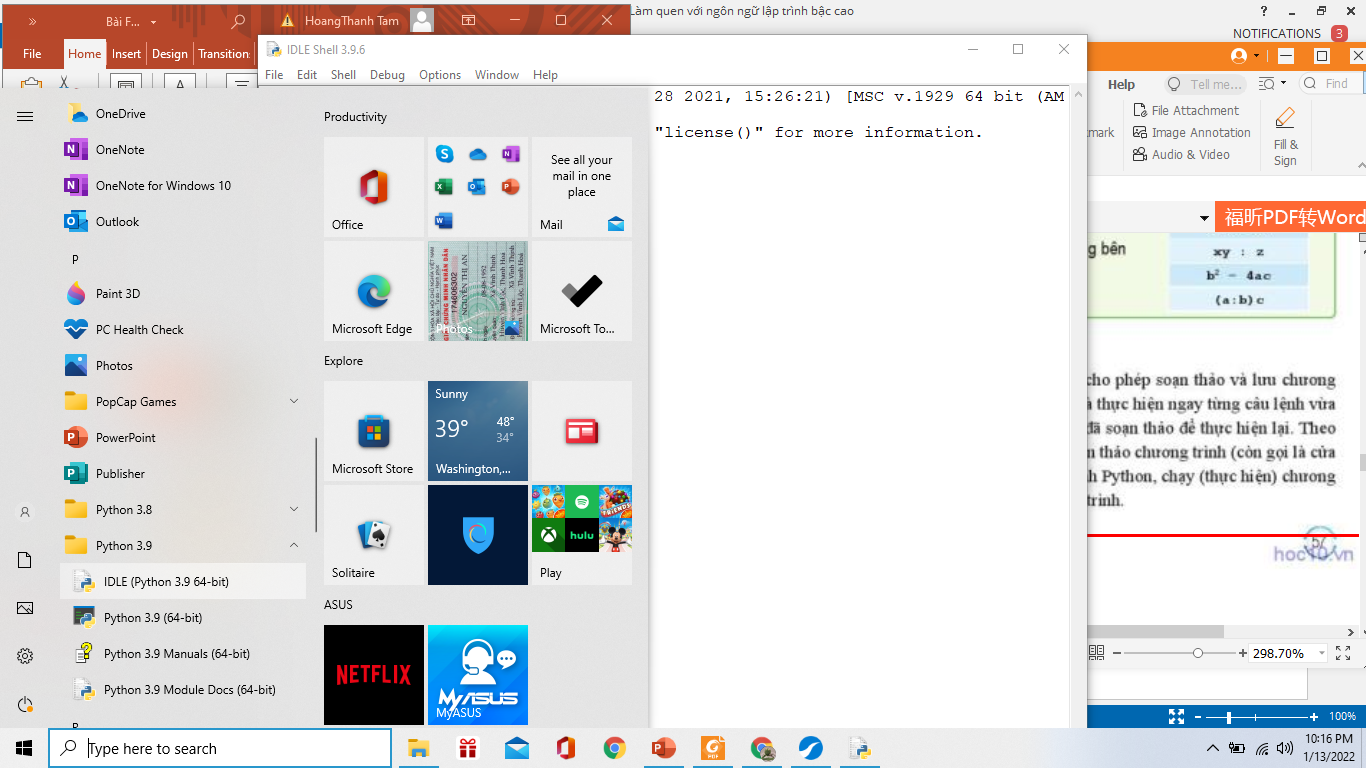 Bước 2: Mở tệp mới để soạn thảo chương trình
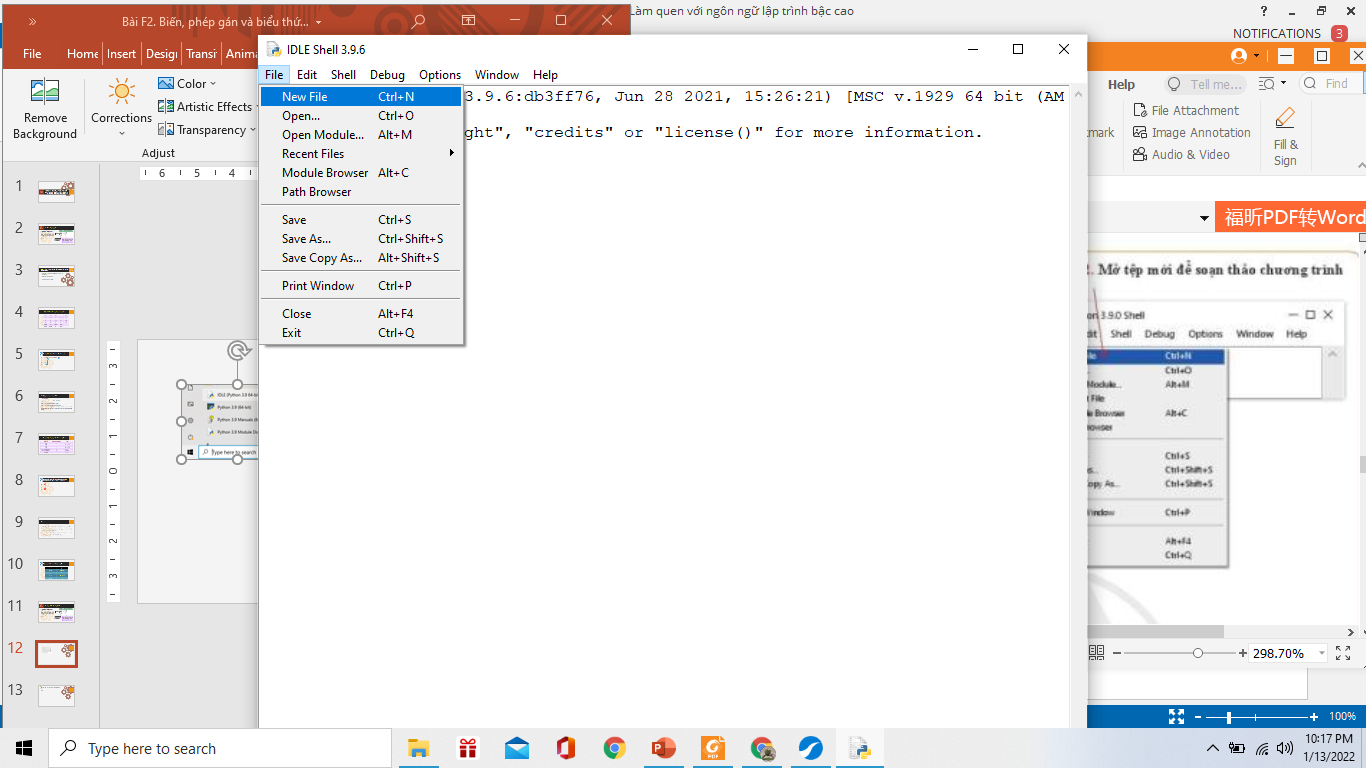 Bước 3: Soạn thảo chương trình
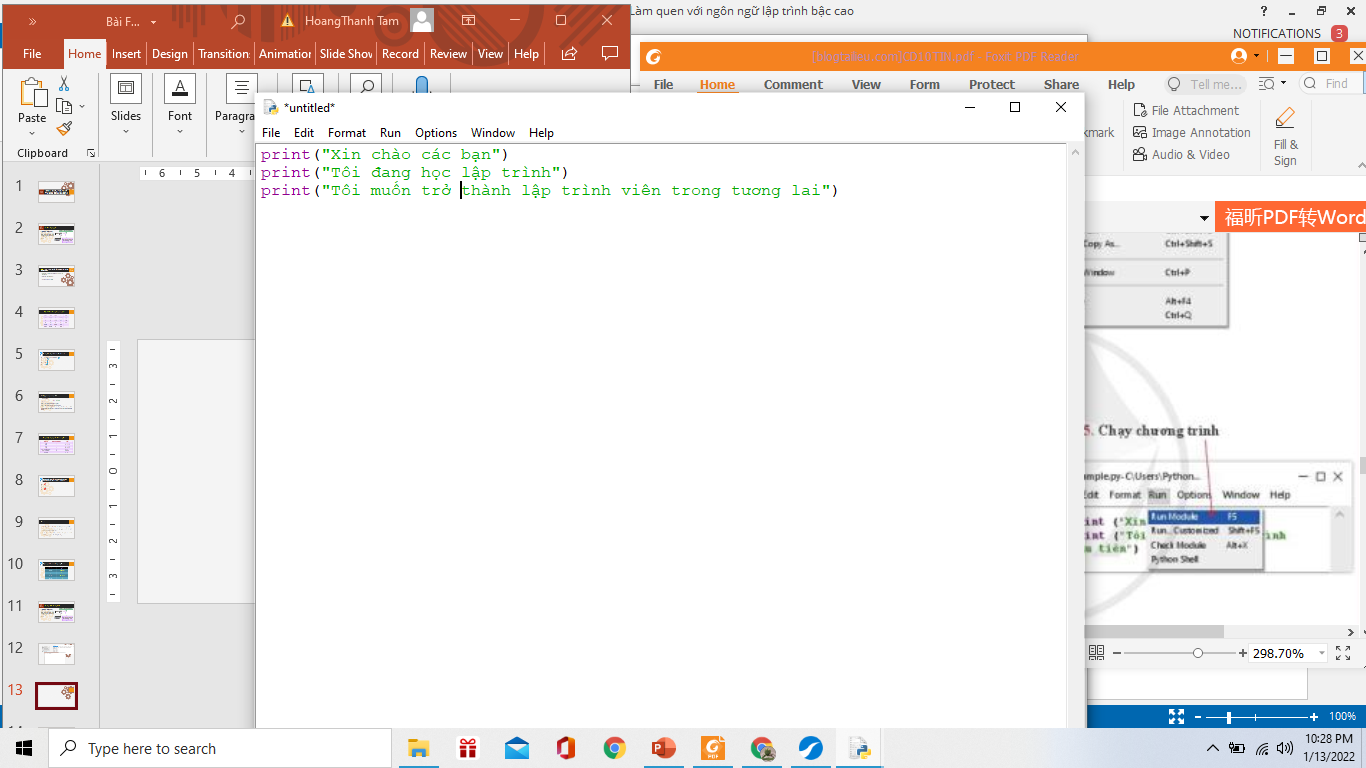 Bước 4: Lưu chương trình
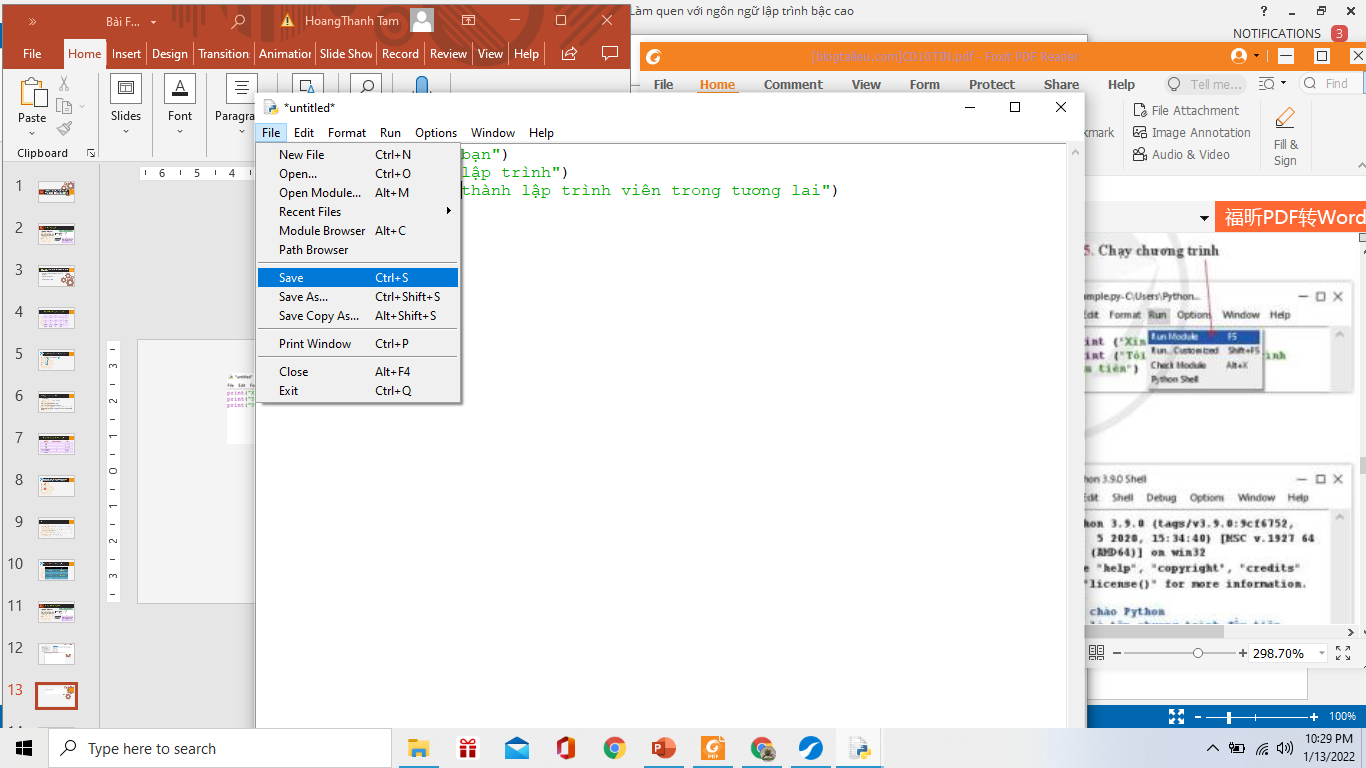 Bước 5: Chạy chương trình
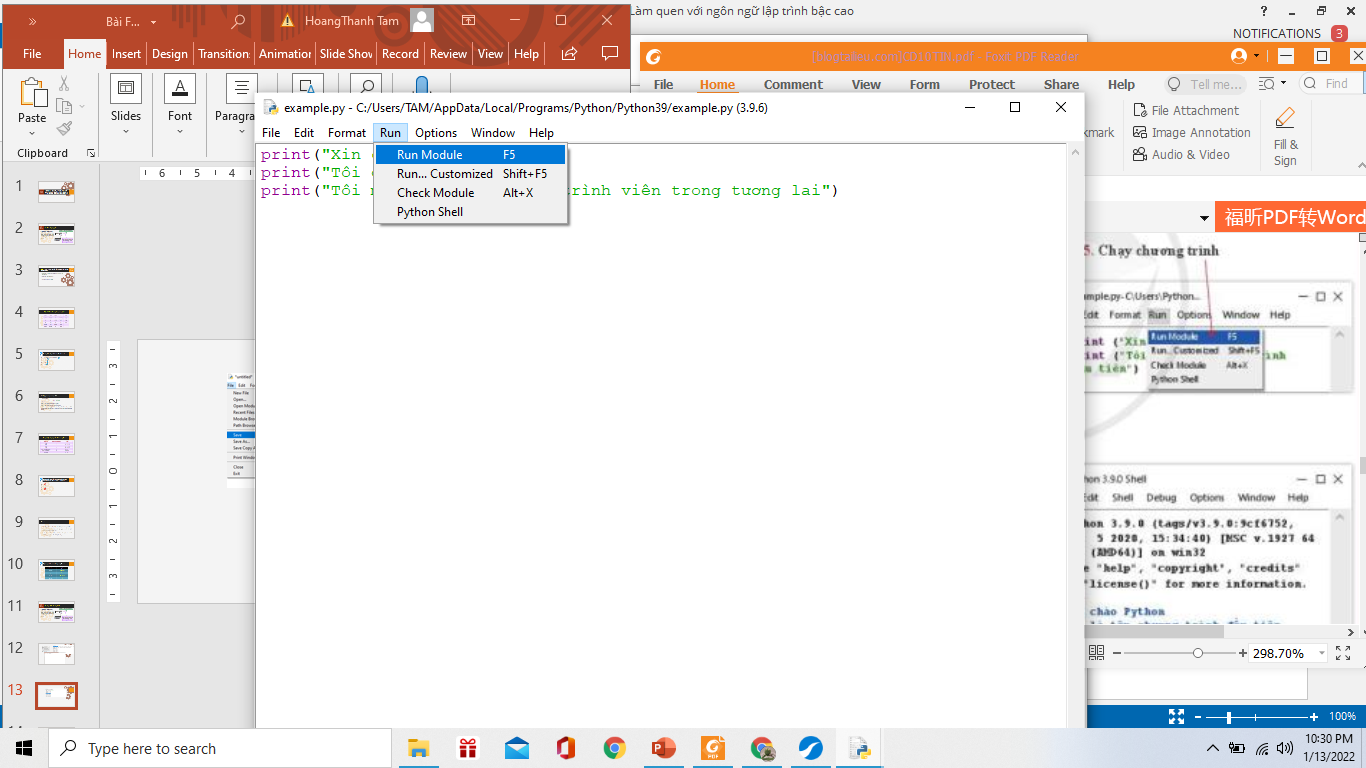 Cửa sổ Shell hiển thị kết quả chạy chương trình
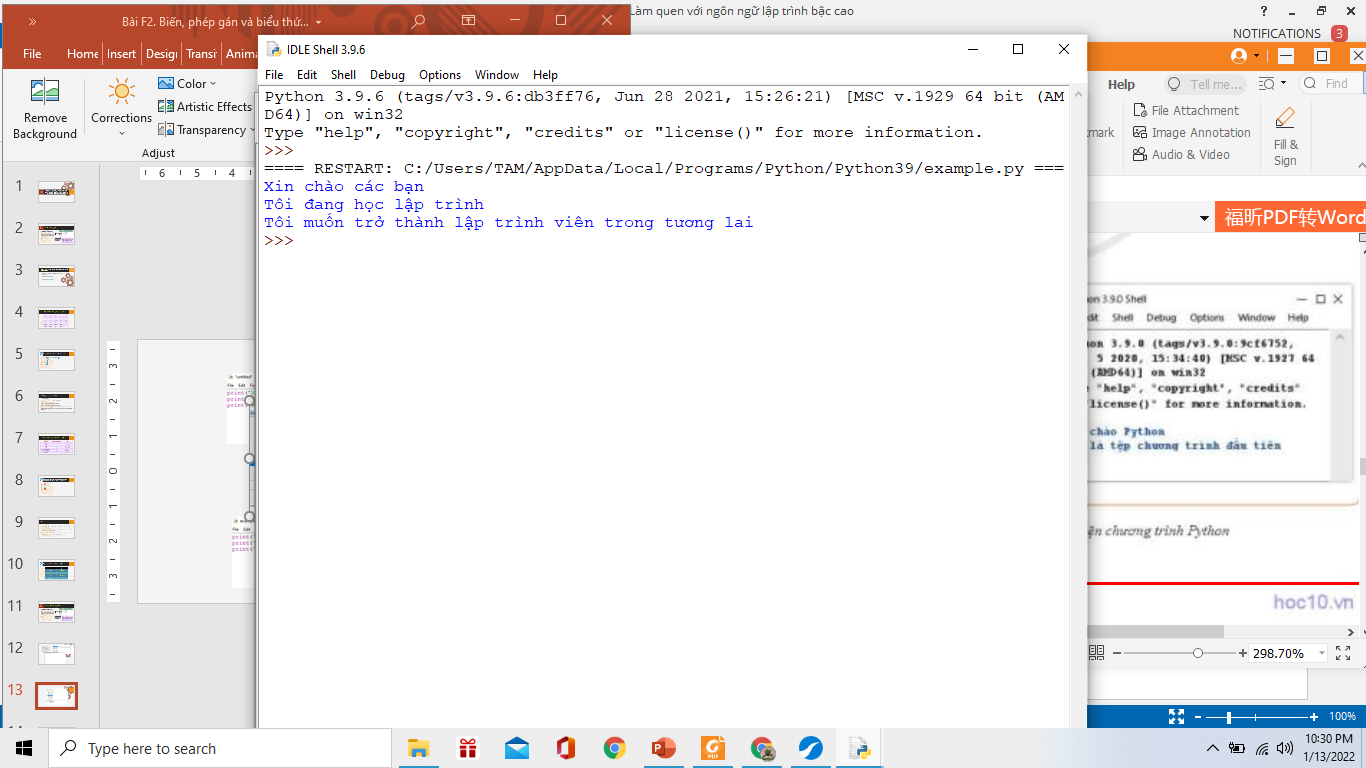 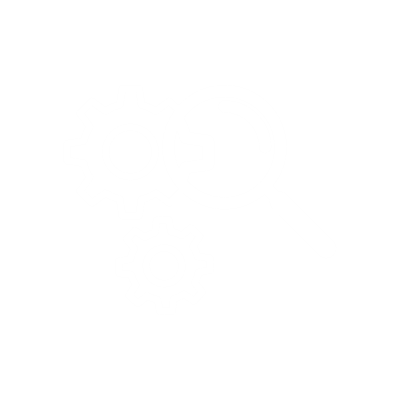 BÀI TẬP
Bài 1: Em hãy nêu 3 tên biến đúng, 3 tên biến sai. Với tên biến sai, em hãy giải thích tại sao đó không phải là tên biến
Bài 2:
Ở cửa sổ Code, em hãy soạn thảo chương trình như trong hình bên, chạy chương trình và cho biết kết quả hiển thị trên màn hình
Thực hiện từng lệnh trong hình bên ở cửa sổ shell. Sau đó hãy thay phép nhân bằng một phép toán khác và xem kết quả
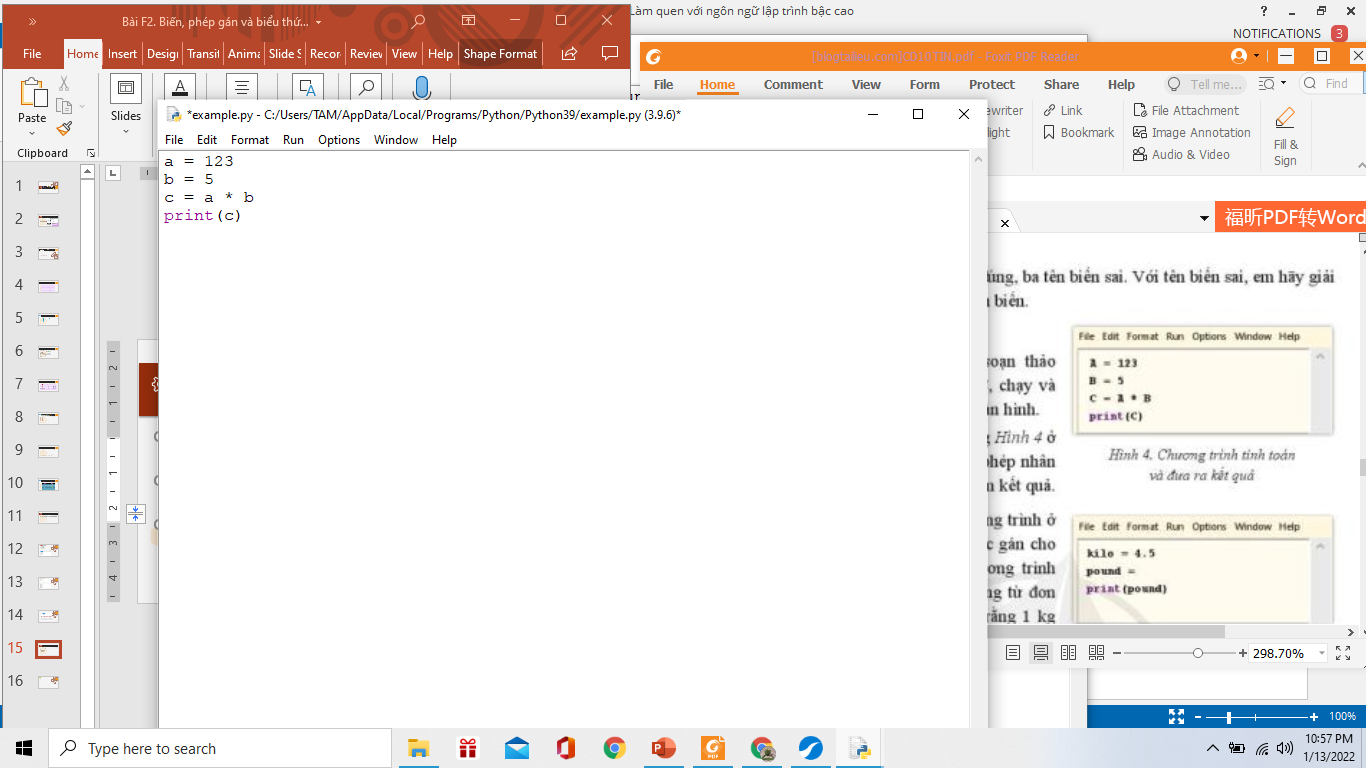 [Speaker Notes: Notes to presenter: 
Description of what you learned in your own words on one side.
Include information about the topic 
Details about the topic will also be helpful here.  
Tell the story of your learning experience.  Just like a story there should always be a beginning, middle and an end.
On the other side, you can add a graphic that provides evidence of what you learned.

Feel free to use more than one slide to reflect upon your process.  It also helps to add some video of your process.]
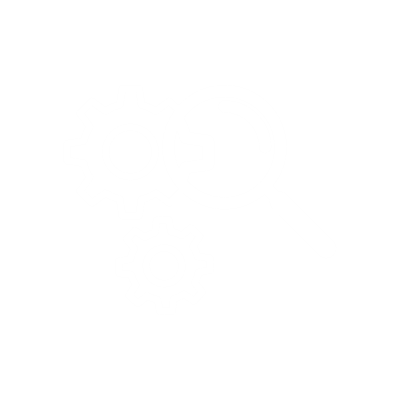 BÀI TẬP
Bài 3: Em hãy hoàn thiện chương trình ở hình bên dưới bằng cách viết biểu thức gán cho biến pound để nhận được chương trình chuyển đổi đơn vị đo khối lượng từ đơn vị ki-lô-gam sang pound, biết rằng 1 kg bằng 2,205 pound. Em hãy thay đổi giá trị gán cho biến kilo để chạy thử ngghiệm chương trình.
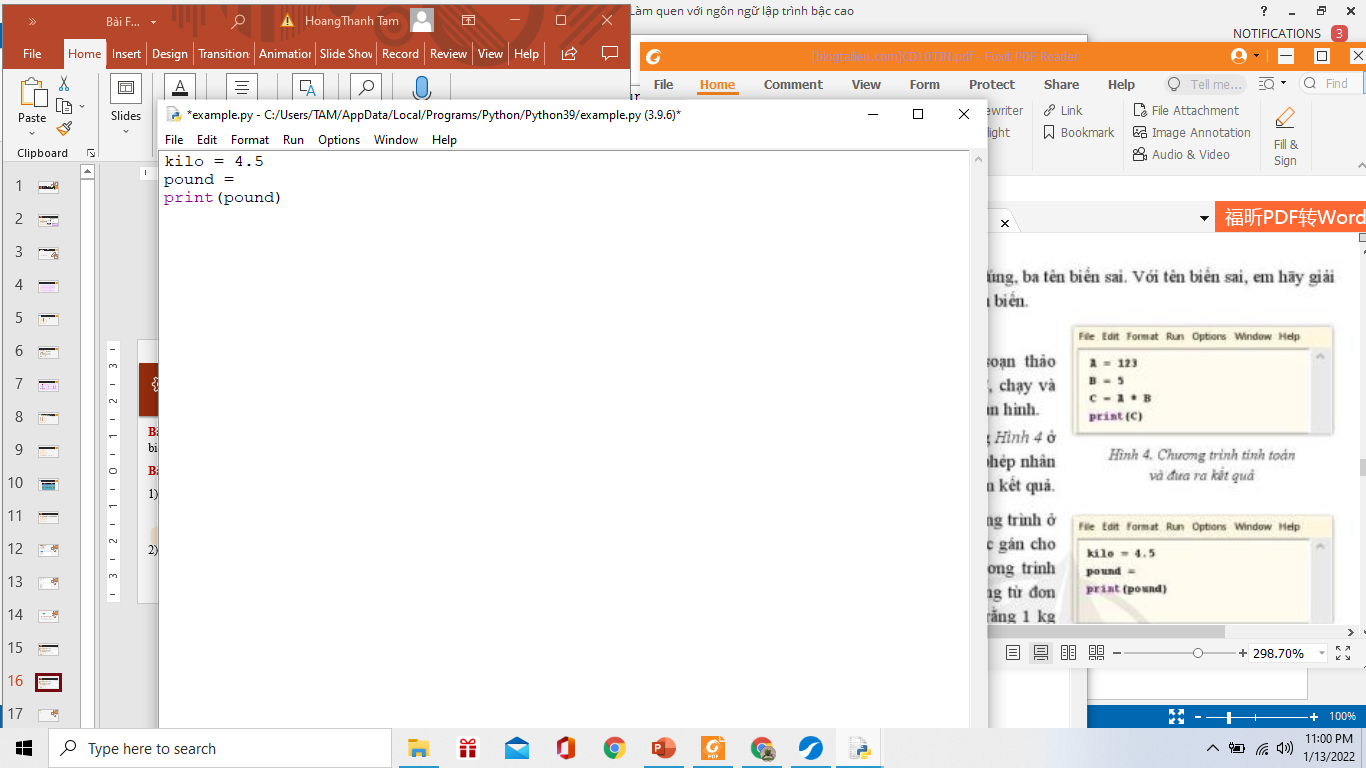 [Speaker Notes: Notes to presenter: 
Description of what you learned in your own words on one side.
Include information about the topic 
Details about the topic will also be helpful here.  
Tell the story of your learning experience.  Just like a story there should always be a beginning, middle and an end.
On the other side, you can add a graphic that provides evidence of what you learned.

Feel free to use more than one slide to reflect upon your process.  It also helps to add some video of your process.]
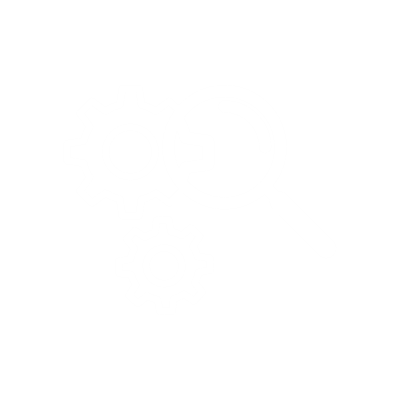 BÀI TẬP
Bài 4: Mảnh vườn trồng cúc đại đóa có chiều rộng m mét, chiều dài n mét. Mỗi mét vuông trồng được một khóm hoa. Mỗi khóm hoa bán được a nghìn đồng. Em hãy viết chương trình để đưa ra màn hình tổng số tiền thu được khi bán hết hoa trong vườn. Hãy chạy chương trình với bộ dữ liệu đầu vào m = 5, n = 18, a = 30
[Speaker Notes: Notes to presenter: 
Description of what you learned in your own words on one side.
Include information about the topic 
Details about the topic will also be helpful here.  
Tell the story of your learning experience.  Just like a story there should always be a beginning, middle and an end.
On the other side, you can add a graphic that provides evidence of what you learned.

Feel free to use more than one slide to reflect upon your process.  It also helps to add some video of your process.]
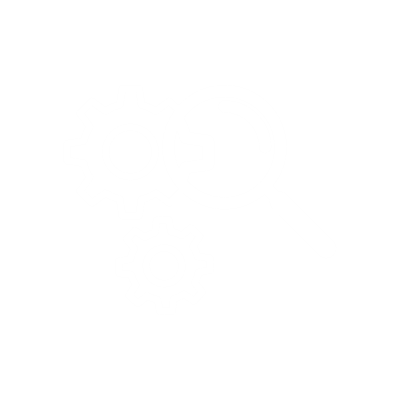 BÀI TẬP
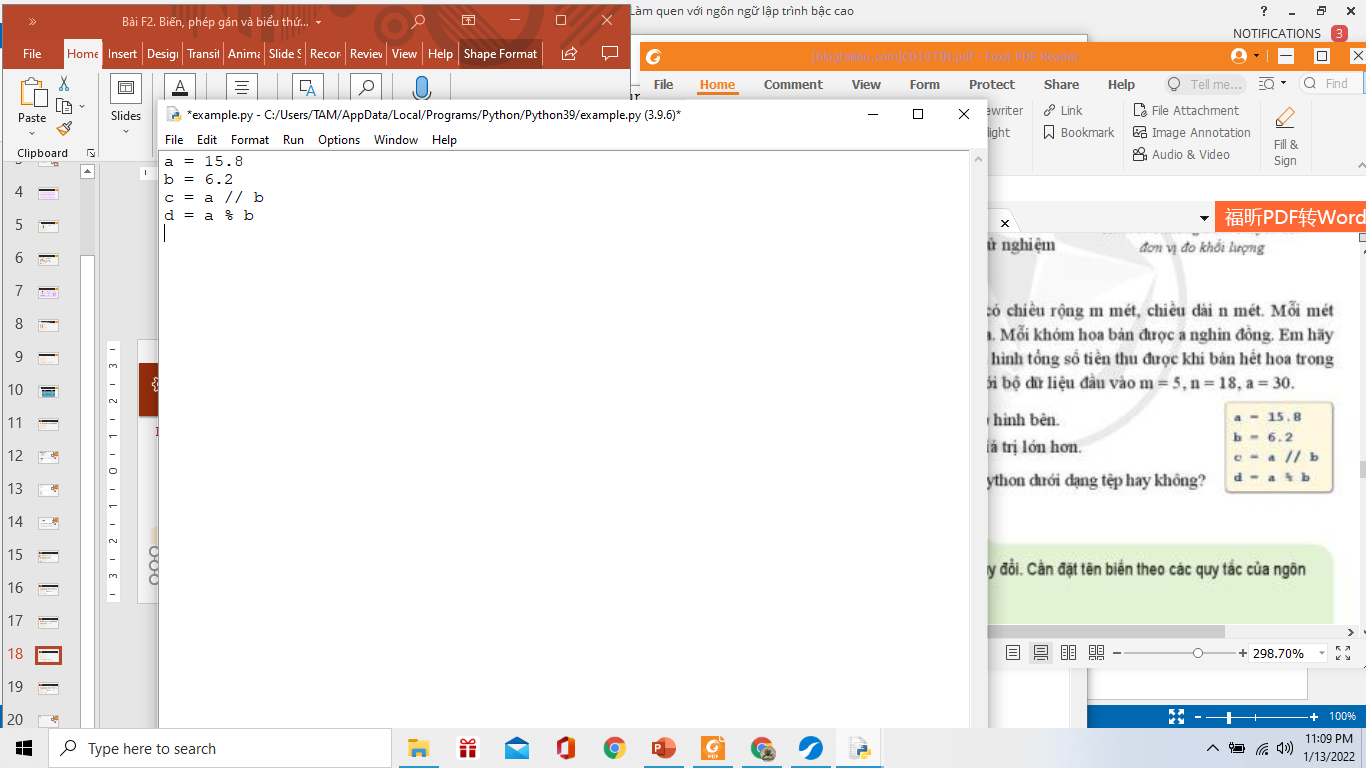 Bài 5: Xét đoạn chương trình ở hình bên. Em hãy cho biết c hay d nhận giá trị lớn hơn
Bài 6: Có thể lưu chương trình Python dưới dạng tệp hay không?
[Speaker Notes: Notes to presenter: 
Description of what you learned in your own words on one side.
Include information about the topic 
Details about the topic will also be helpful here.  
Tell the story of your learning experience.  Just like a story there should always be a beginning, middle and an end.
On the other side, you can add a graphic that provides evidence of what you learned.

Feel free to use more than one slide to reflect upon your process.  It also helps to add some video of your process.]
Tóm tắt bài học
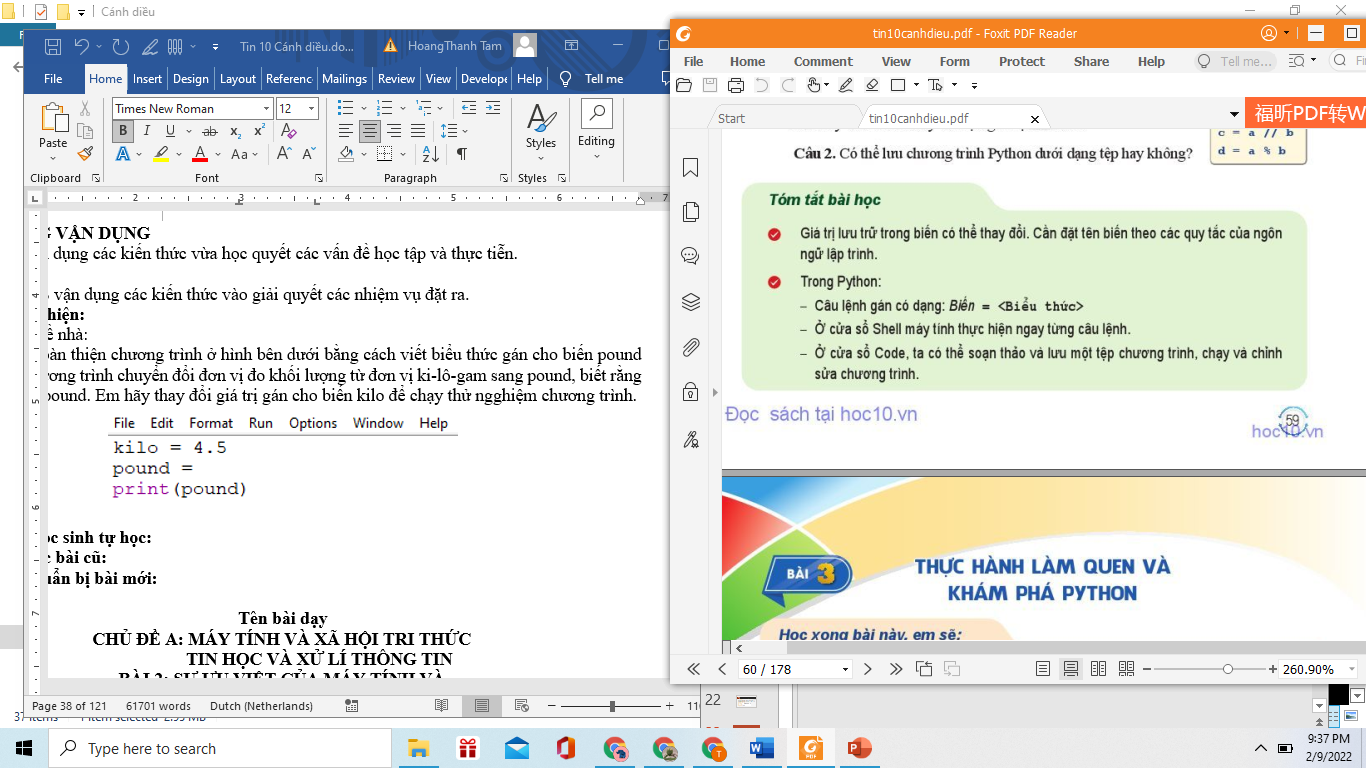